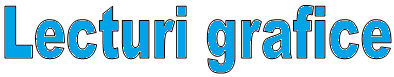 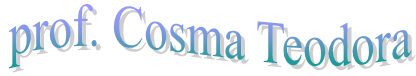 Funcție pară
Funcție impară
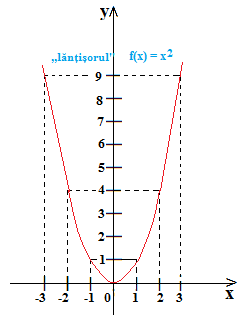 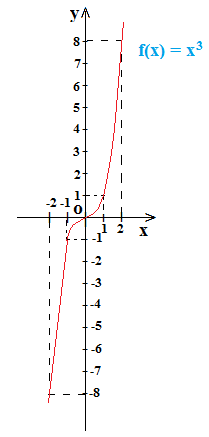 Funcții mărginite
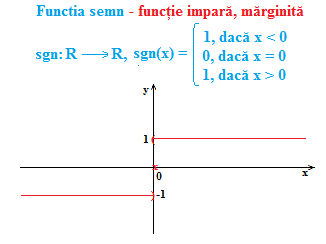 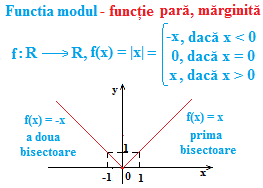 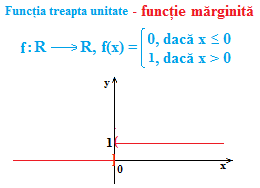 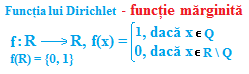 Funcții strict monotone
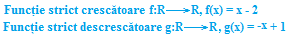 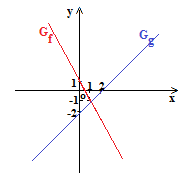 Funcții monotone
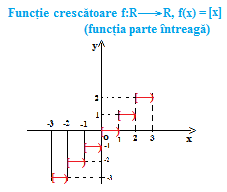 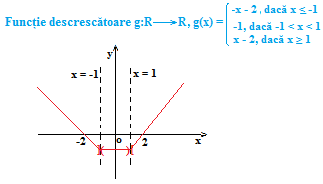 Funcții periodice
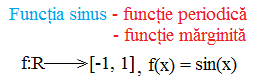 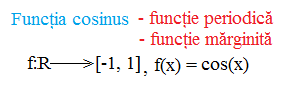 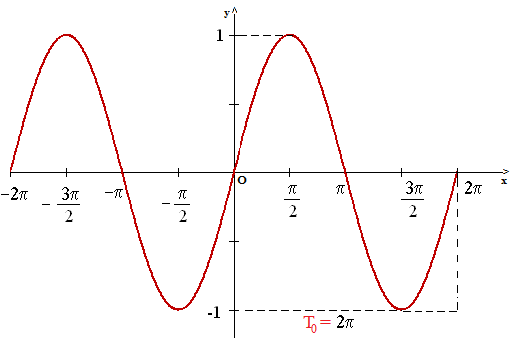 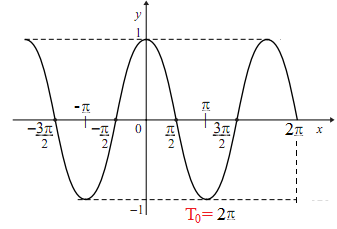 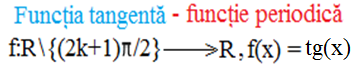 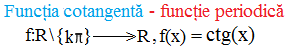 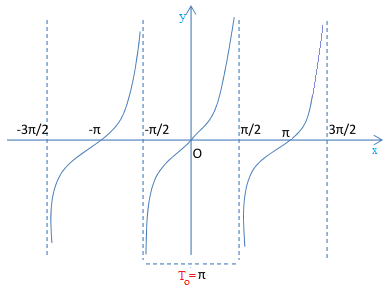 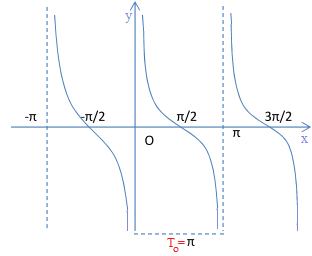